Heligoland
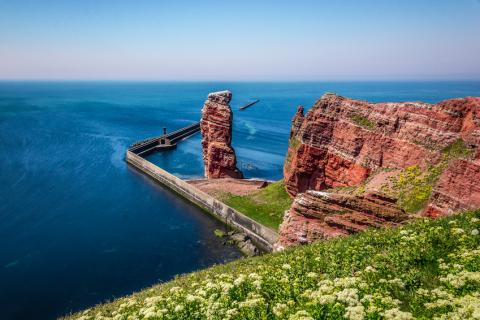 Some information and Sights 
BY TIM AND MATHIS
Some information
also called Deät lun 
Heligoland is a northsea Island 
The Main Island broke 1721 in two parts ( now only the smaller one exist and it‘s 4,2km
Heligoland have 1306 Residents (2017)
Since 1890 it‘s German 
Heligoland is a Part of Schleswig–Holstein
Sights
The „Lange Anna“ (it‘s 47 m high, the Stone weight 25 Tons and consists Buntsandstein)
Halunder Jet (Katamaran)
Lots of Gray seals (Kegelrobben)
Lots of lobsters (Hummer) 
Many lobsterhouses where they Sell lobsters
🥳the end🥳
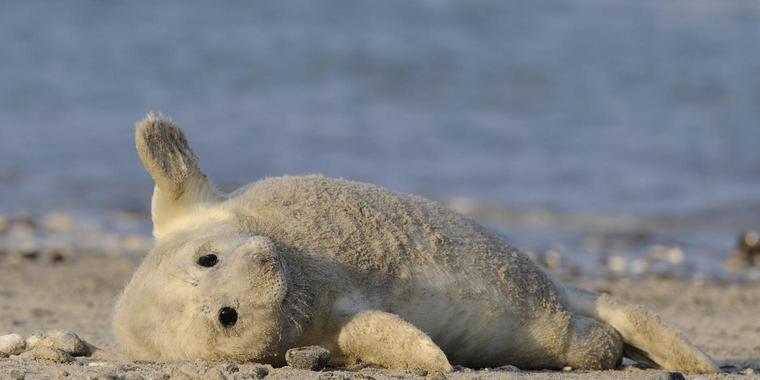